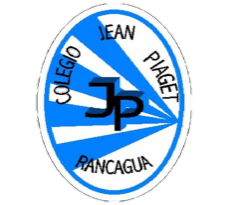 Colegio Jean Piaget
Mi escuela, un lugar para aprender y crecer en un ambiente saludable
PLANIFICACIÓN  CLASES VIRTUALESSEMANA N° 21FECHA : 21- agosto-2020
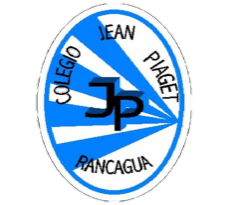 Reglas para una buena clase
Puntualidad
tener materiales solicitados
Ser respetuoso con el profesor y sus compañeros
Mantener micrófono apagado y cámara encendida(solo si el alumno quiere)
Dudas o consultas
Estar atento a la clase online
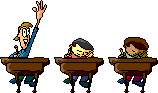 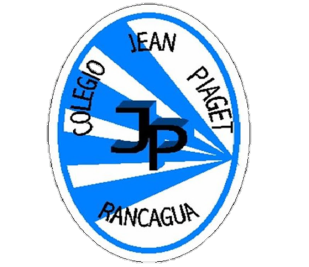 InicioActivación Conocimientos Previos
RECORDEMOS
¿Qué sé sobre los materiales? 

¿ Qué sé sobre las herramientas?
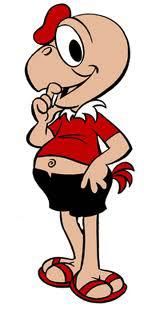 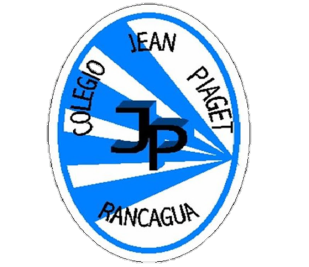 MATERIALES
Los materiales son los elementos que se necesitan para fabricar un objeto. Los objetos que nos rodean están fabricados por diversos materiales. La fabricación de los objetos puede ser hecha por uno o más materiales. Según su procedencia hay dos tipos de materiales, estos pueden ser naturales o artificiales
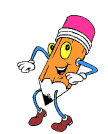 LOS MATERIALES
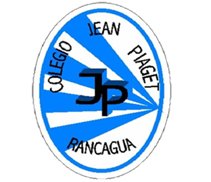 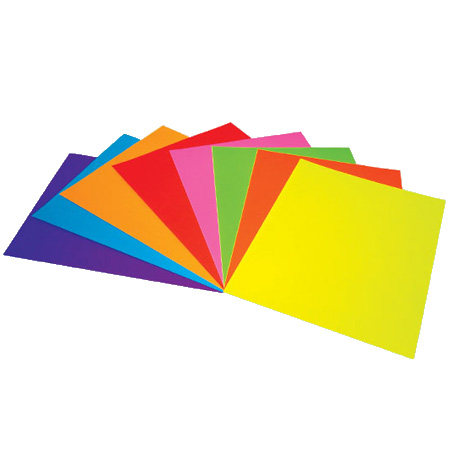 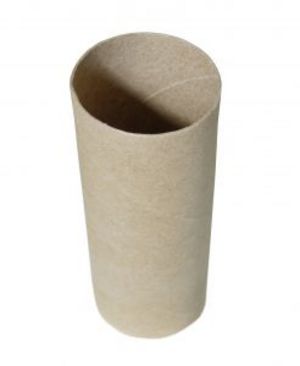 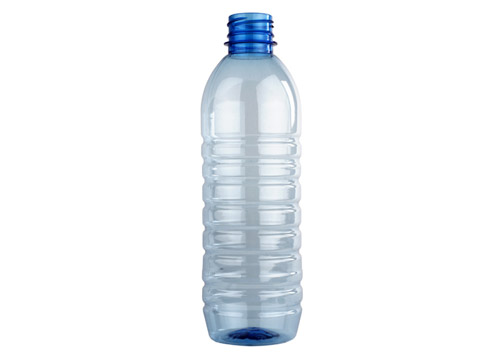 Papel de colores
CONO DE CONFORT
Botella de plástico
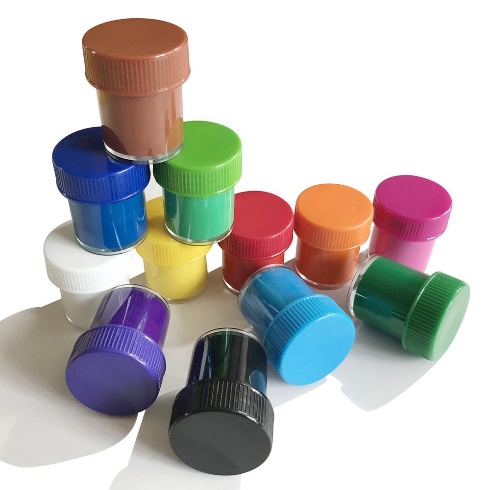 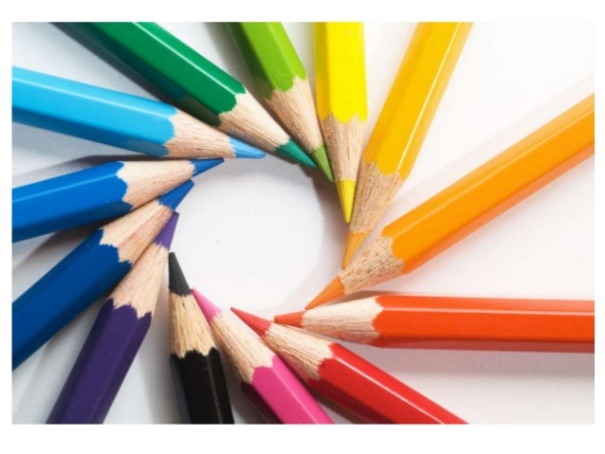 Témperas
Lápices de colores
HERRAMIENTAS
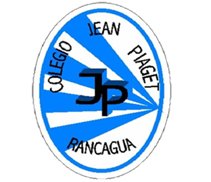 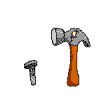 Una herramienta es un instrumento que permite realizar ciertos trabajos. Estos objetos fueron diseñados para facilitar la realización de una tarea mecánica que requiere del uso de una cierta fuerza. El destornillador, la pinza y el martillo
HERRAMIENTAS
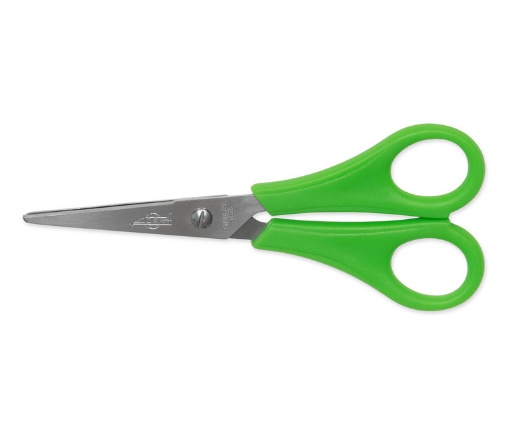 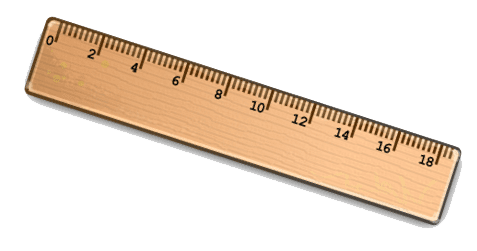 Tijeras
Regla
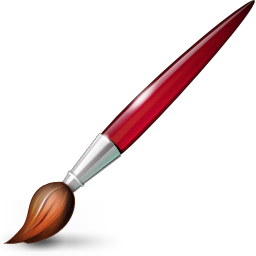 Sacapunta
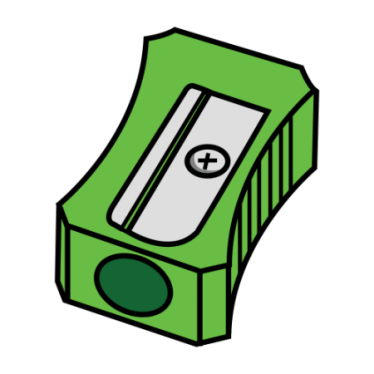 Pincel
MANOS A LA OBRA
Como ya conocemos más sobre los objetos tecnológicos, es momento de comenzar a crear y para eso debemos tener en cuenta lo siguiente: 
Materiales de reciclaje seleccionados.
Herramientas seleccionadas.
Mucha creatividad
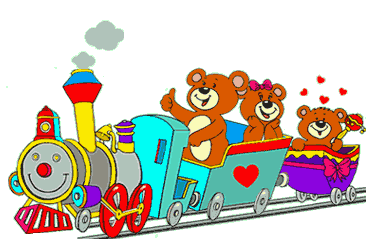 ¿Qué vamos a crear?
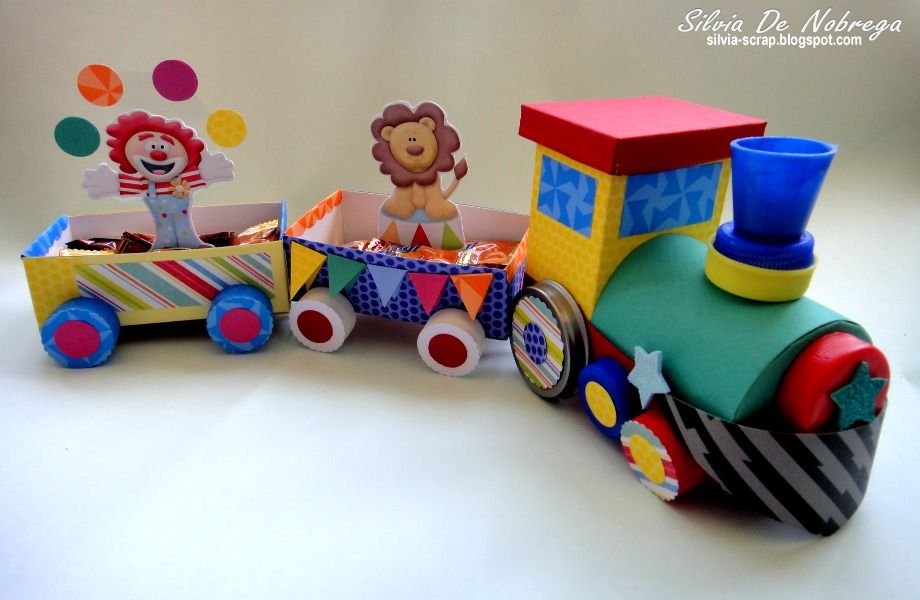 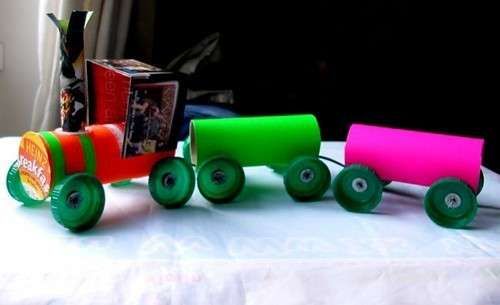 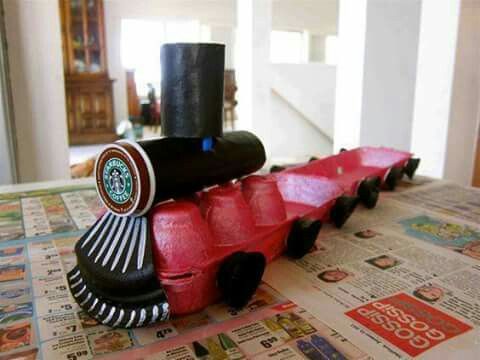 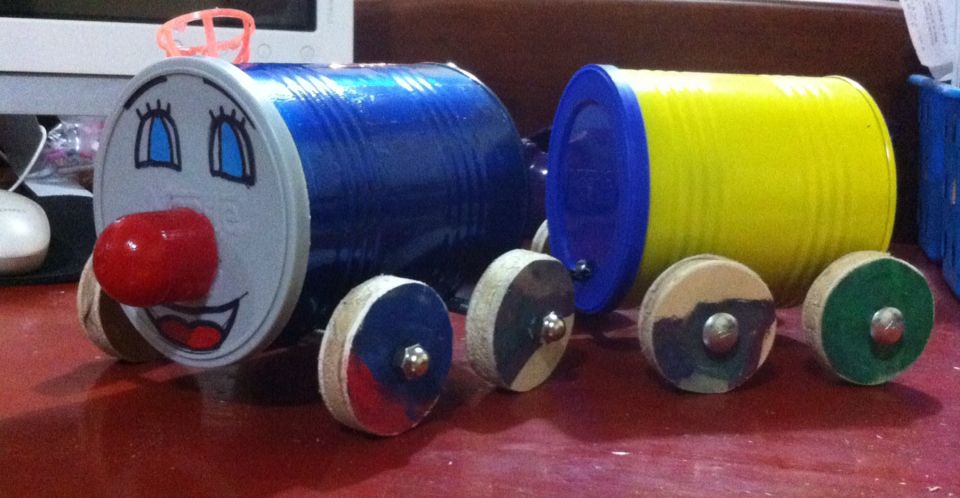 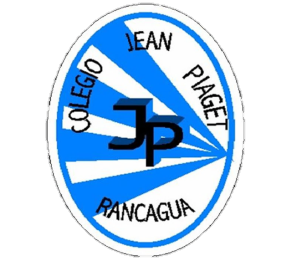 TICKET DE SALIDA
ASIGNATURA Tecnología
SEMANA 21
CIERRE
Nombre: _______________________________________
1) ¿Qué secuencia debo seguir al momento de crear mi objeto?

2) ¿Qué materiales utilizaste para crear tu objeto?

3) ¿Qué herramientas utilizaste para crear tu objeto?
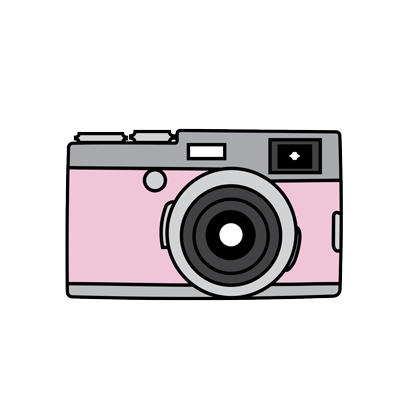 Enviar fotografía de este ticket de salida al: 
Correo: Alicia.cuellar@jean-Piaget.cl